Chest 4
Dr.Anwar Al-Naimat
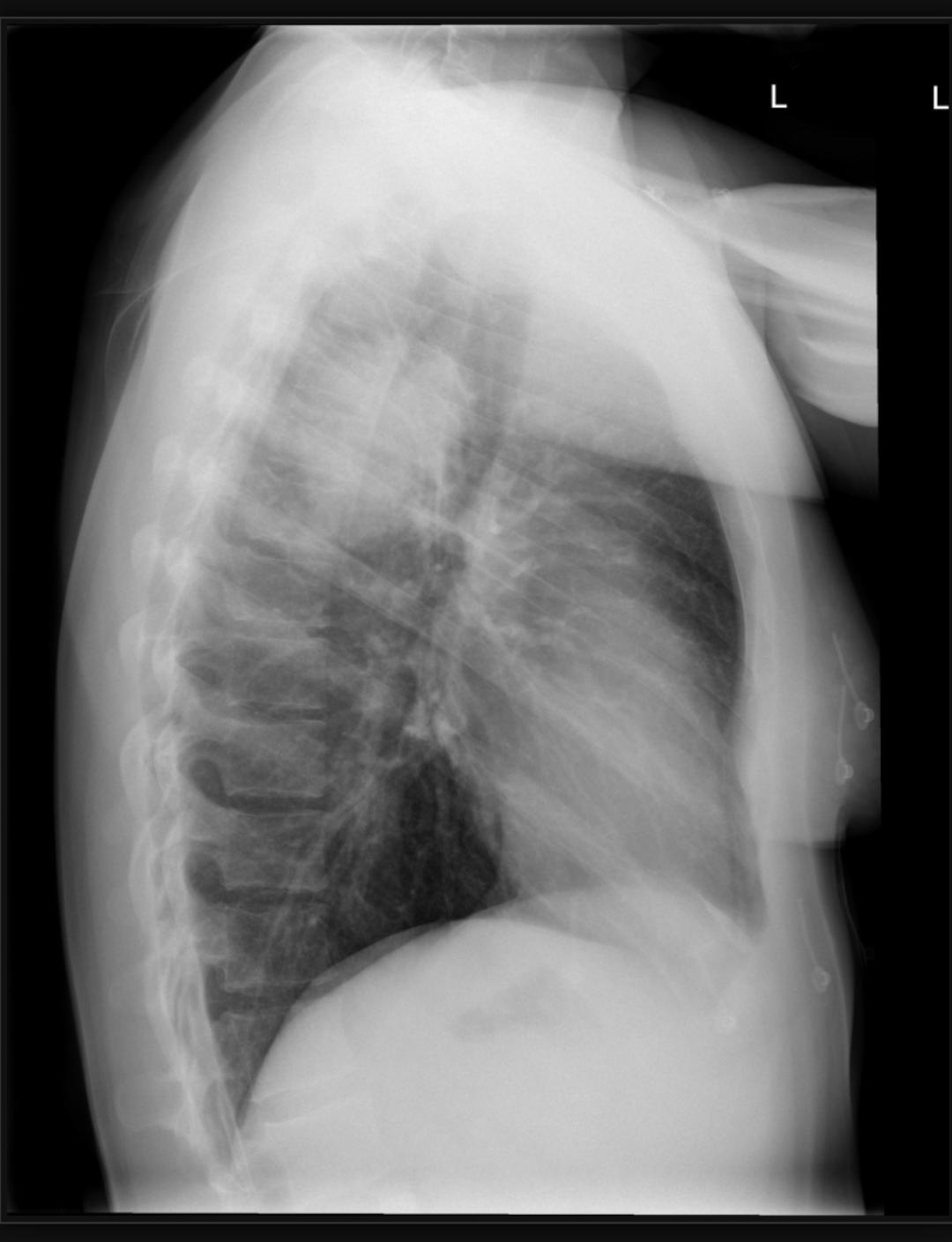 [Speaker Notes: Round opacity seen in the upper lobe of right lung with air Bronchogram 
Round pneumonia(streptococcus)]
[Speaker Notes: .
Right upper lobe opacification  an elevated and medially oriented horizontal fissue.
Elevated right hilum.
Loos of right lung volume 
Left lung clear]
[Speaker Notes: Lucent left diaphragm and left deep sulcus sign indicating left pneumothorax. Left clavicle fracture.]
[Speaker Notes: Underexposure]
[Speaker Notes: Large amount of air noted in the anterior and middle mediastinum especially in the left paracardiac region. There is mild subcutaneous emphysema noted along the left lateral chest wall underneath the axilla. Features are indicative of pneumomediastinum.]
[Speaker Notes: Central sub-diaphragmatic lucency (continuous diaphragm sign) in keeping with pneumoperitoneum.]
[Speaker Notes: There is a moderate bilateral hilar lymphadenopathy. There are diffused, multiple small nodular opacities predominantly located in the upper lung lobes]
[Speaker Notes: Opacity in the upper lobe of right lung with bulging of minor fissure 
(Bulging fissure sign )
Klebsiella pneumonia]
[Speaker Notes: Well defined opacity seen in the superior aspect of chest adjacent to  right paratracheal line extended above the clavicle with well defined superior and lateral wall 
 
posterior mediastinum (

Anterior mediastinum doesn’t extends above the clavicle]
[Speaker Notes: Widening of mediastinal structures  extending superior to thoracic inlet 
The mass continous with neck
(Cervico thoracic sign 
Retrosternal goiter]
[Speaker Notes: Large right sided pneumothorax with knife seen in lateral chest wall]
[Speaker Notes: Pulmonary Ct angiography 
Evidence of felling defect seen in  both pulmonary arteries (Saddle pulmonary embolism(]
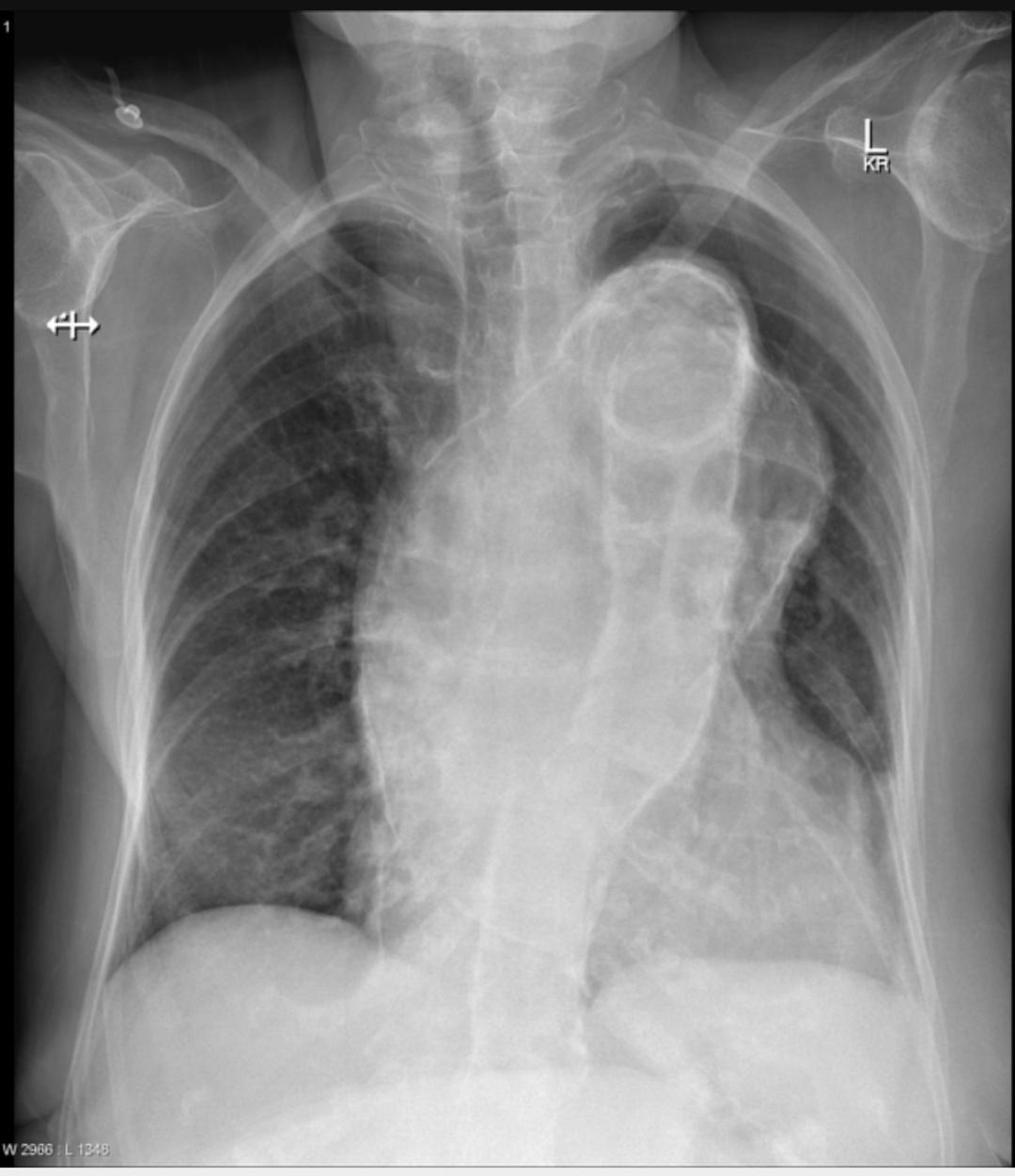 [Speaker Notes: Peripherally calcified ascending aortic aneurysm]
[Speaker Notes: Overexposure]
[Speaker Notes: Bilateral granular opacity with air bronchogram 
RDs]
[Speaker Notes: High resolution ct scan 
Signet ring sign (broncheactasis)]
[Speaker Notes: Triangular shaped opacity medially in the right lower zone, with effacement of the right heart border silhouette.
Middle lobe collapse]
[Speaker Notes: Bilateral calcified granuloma more right sided with apical fibrosis changes and lung volume loss more right sided 
Healed  Tb]
[Speaker Notes: Radiopaque foreign body )battery(  seen in the  trachea]
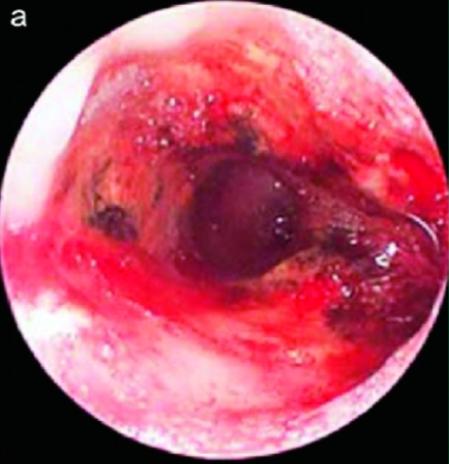 [Speaker Notes: Well defined opacity in the lower zone of right lung with air fluid level 
Pathology proved it as a hydatid cyst]